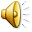 ΚΙΝΗΤΑ ΤΗΛΕΦΩΝΑ
Smartphones – touchscreen – Apple
Κινητό τηλέφωνο
Κινητό τηλέφωνο  ονομάζεται το τηλέφωνο που δεν εξαρτάται από φυσική καλωδιακή σύνδεση με δίκτυο.
Κινητά τηλέφωνα με “style”
O σχεδιασμός σε στυλ μπάρας σοκολάτας
 (από την αγγλική φράση candybar) κυκλοφορεί πλέον σε πολλές παραλλαγές.
s Sony Ericsson K790a
NOKIA ANNOUNCES 6700
Σήμερα υπάρχουν…..
Aναδιπλούμενα κινητά τηλέφωνα.

Tηλέφωνα τύπου slide με συρόμενα πορτάκια.

Έξυπνα τηλέφωνα όπως το iPhone και το Blackberry.

Kινητά Walkman με λειτουργία αναπαραγωγής MP3 .

Kινητά τηλέφωνα εξειδικευμένα στη λήψη φωτογραφιών.

Κινητά τηλέφωνα για ηλικιωμένους.
Walkman κινητά τηλέφωνα
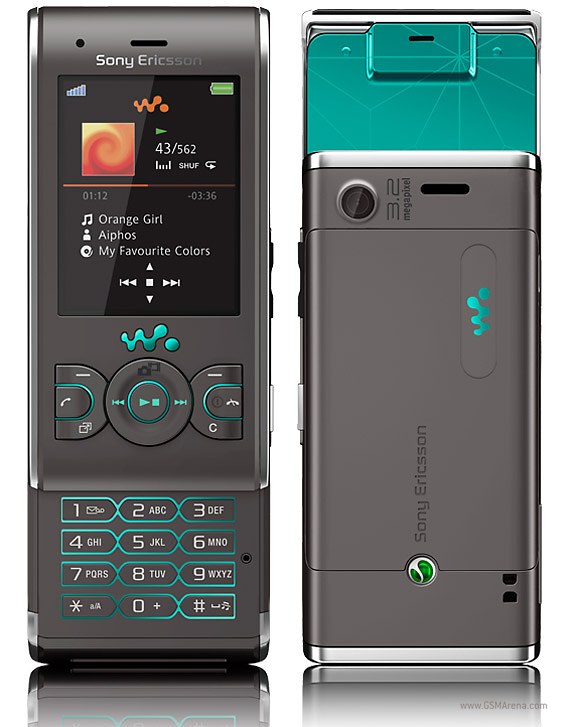 Sony Ericsson Mix Walkman
sony ericsson w595
Αποτελούν κινητά με υψηλής ευκρίνεια αναπαραγωγής ήχου και βίντεο.
Κινητά τηλέφωνα πραγματικές  ‘φωτογραφικές μηχανές’.
Τέτοιου είδους τηλέφωνο είναι και το Νοκία Pure View με κάμερα που φτάνει τα  41 Megapixel.
Η τεχνολογία προσαρμοσμένη στην ηλικία.
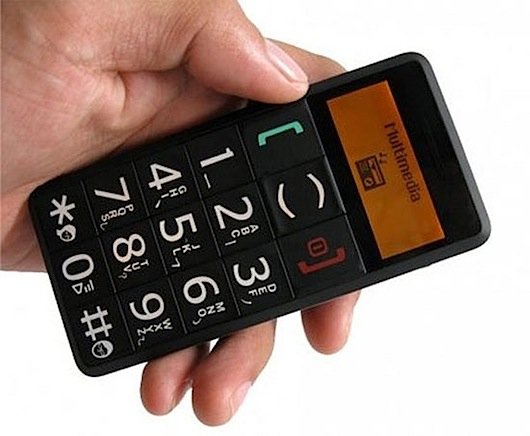 Οι κατασκευαστές δημιούργησαν τα επονομαζόμενα κινητά για ηλικιωμένους. Αυτές οι συσκευές διαθέτουν ευανάγνωστη οθόνη, μεγάλα πλήκτρα και προνομιακό εργονομικό σχεδιασμό.
Legeon
Έξυπνα τηλέφωνα (Smartphones)
Το Smartphone  είναι ένα κινητό τηλέφωνο με δυνατότητα πρόσβασης στο Internet και με εξαιρετικά ευρύ φάσμα λειτουργιών τα οποία  επιτρέπουν την εγκατάσταση μικρών προγραμμάτων και εφαρμογών. Ο χειρισμός των περισσότερων Smartphones γίνεται συνήθως μέσω μιας οθόνης αφής.
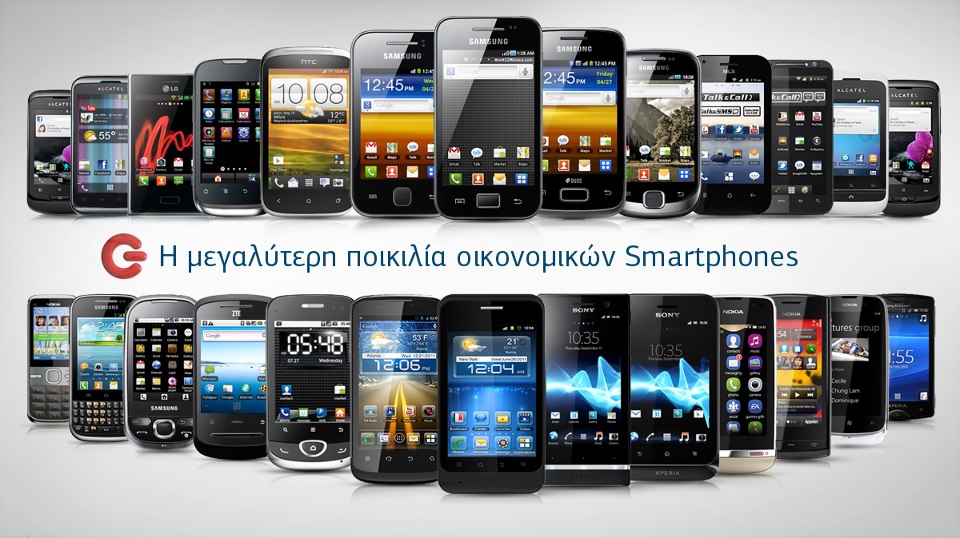 Touchscreen
Μια οθόνη αφής είναι μια οθόνη ευαίσθητη στο άγγιγμα, η οποία επιτρέπει το χειρισμό ηλεκτρονικών συσκευών όπως ενός smartphone με τα δάχτυλα.
Tα καλύτερα smartphones της αγοράς!
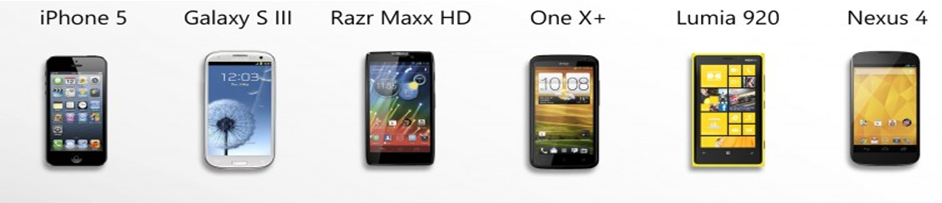 Όπως φαίνεται και εδώ την πρώτη θέση κατέχει το iPhone 5 της Apple. Ποια είναι όμως η εταιρία αυτή ?
Apple
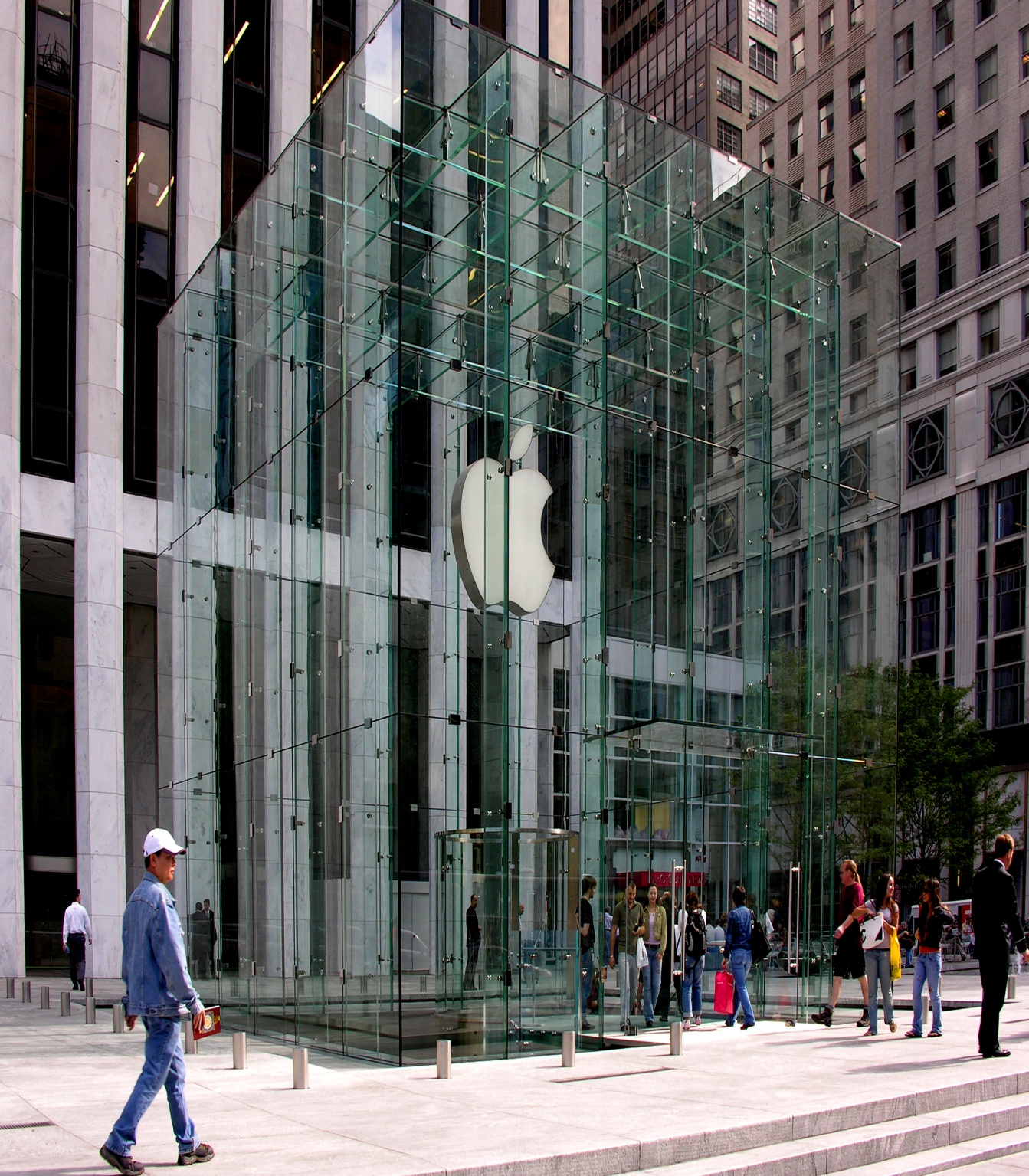 H Apple  είναι αμερικάνικη ιδιωτική εταιρεία τεχνολογίας υπολογιστών. Τα πιο γνωστά από τα προϊόντα της είναι οι υπολογιστές της σειράς Macintosh, το λειτουργικό σύστημα Mac OS X, το φορητό jukebox iPod, το κινητό τηλέφωνο iPhone αλλά και τα υπερσύγχρονα iPad .
Ιστορία της Apple
Steve Jobs
Steven Wozniak
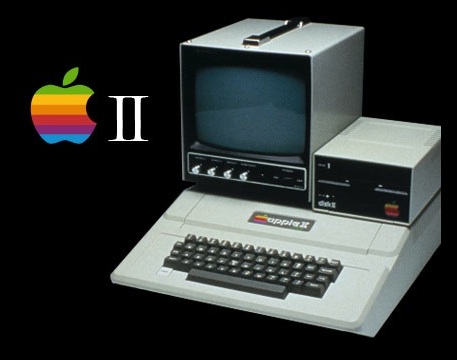 Apple II & Lisa
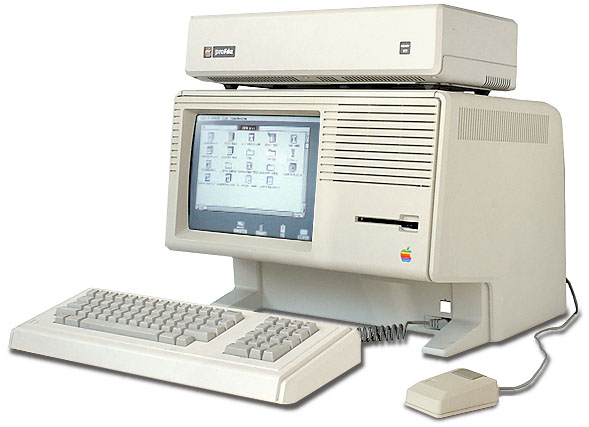 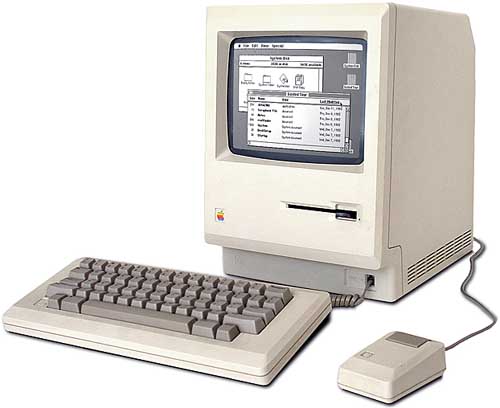 Macintosh
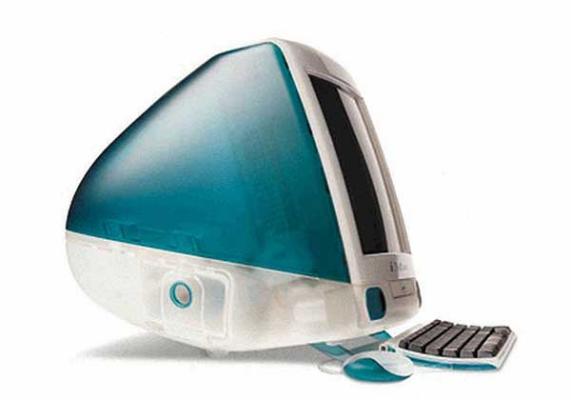 I Mac
Η εξέλιξη των iMac υπολογιστών
Τα  iMac έχουν διατηρήσει την αρχική κατασκευή δηλαδή όλα τα βασικά μέρη του υπολογιστή να βρίσκονται πίσω από την οθόνη
Εκπληκτικοί iMac ηλεκτρονικοί υπολογιστές
MacBook
Το  MacBook  είναι μια έκδοση των φορητών υπολογιστών  (laptop) από την Apple έκανε την πρώτη του εμφάνισή του το 2006.
Τον Οκτώβριο του 2001 ανακοίνωσε το πρώτο iPod, μια συσκευή αποθήκευσης και αναπαραγωγής πολυμέσων.
iPod
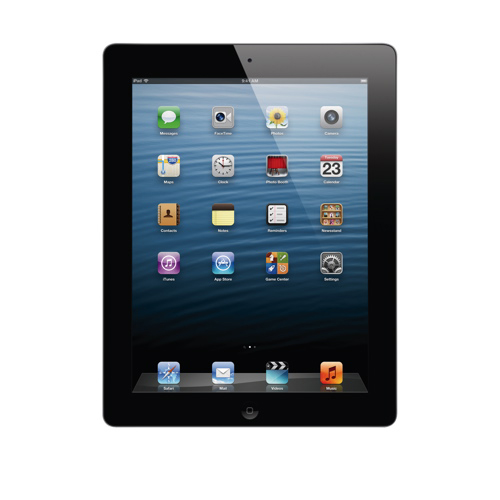 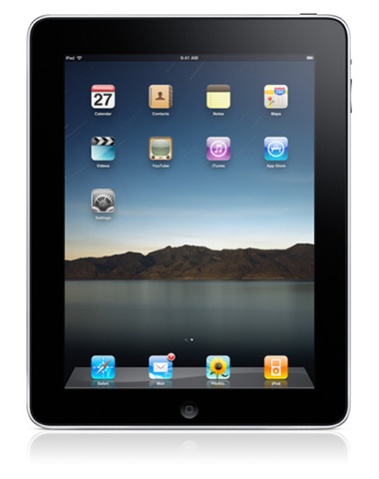 iPad
i Pad 2
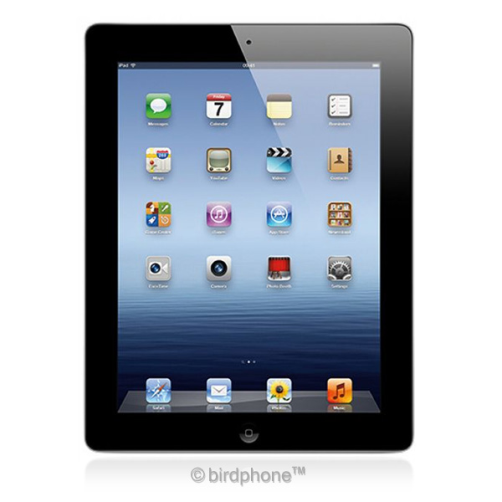 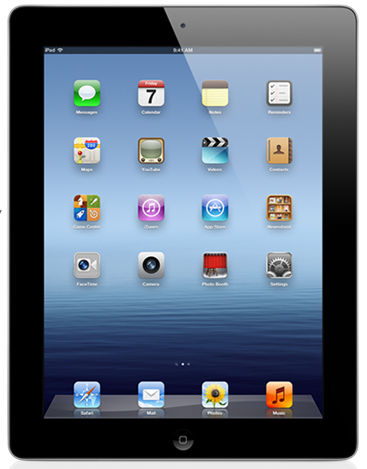 iPad 3
iPad 4
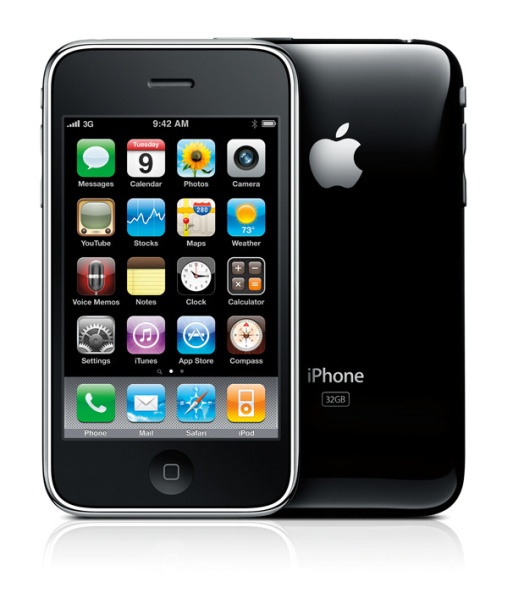 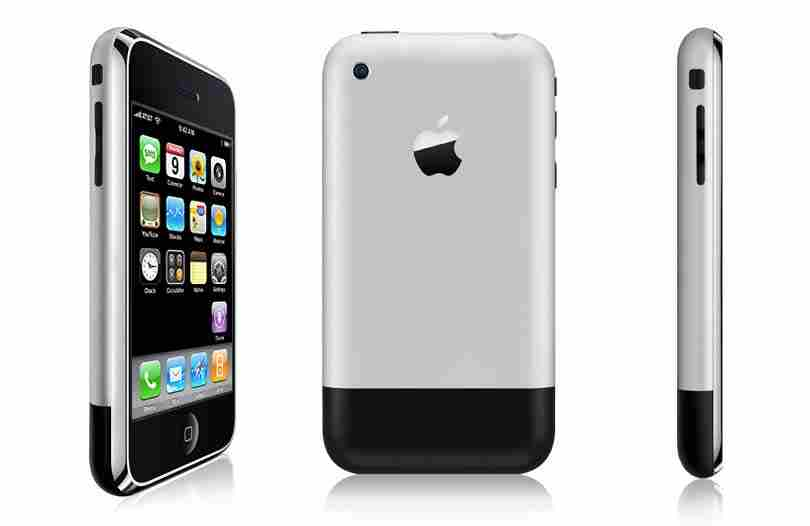 iPhone 2G
iPhone
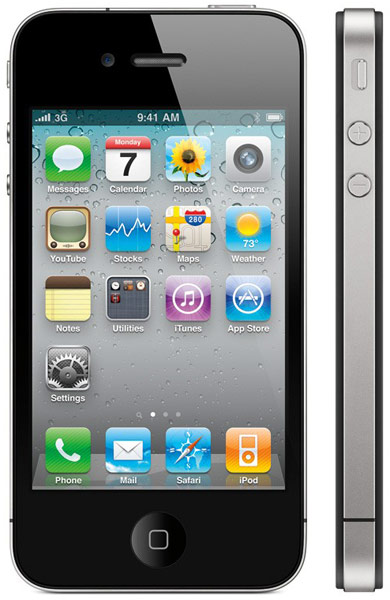 iPhone 3/3S
iPhone 4/4S
Και το πιο πρόσφατο ….
iPhone 5
Πηγές Πληροφοριών :
http://www.wikipedia.org/
   http://dailydish.typepad.com
   http://blog.retailtrafficmag.com
   http://www.laboratoryequipment.com
   http://tech.pathfinder.gr
   http://www.pestaola.gr
   http://www.google.gr 
   http://www.apple.gr